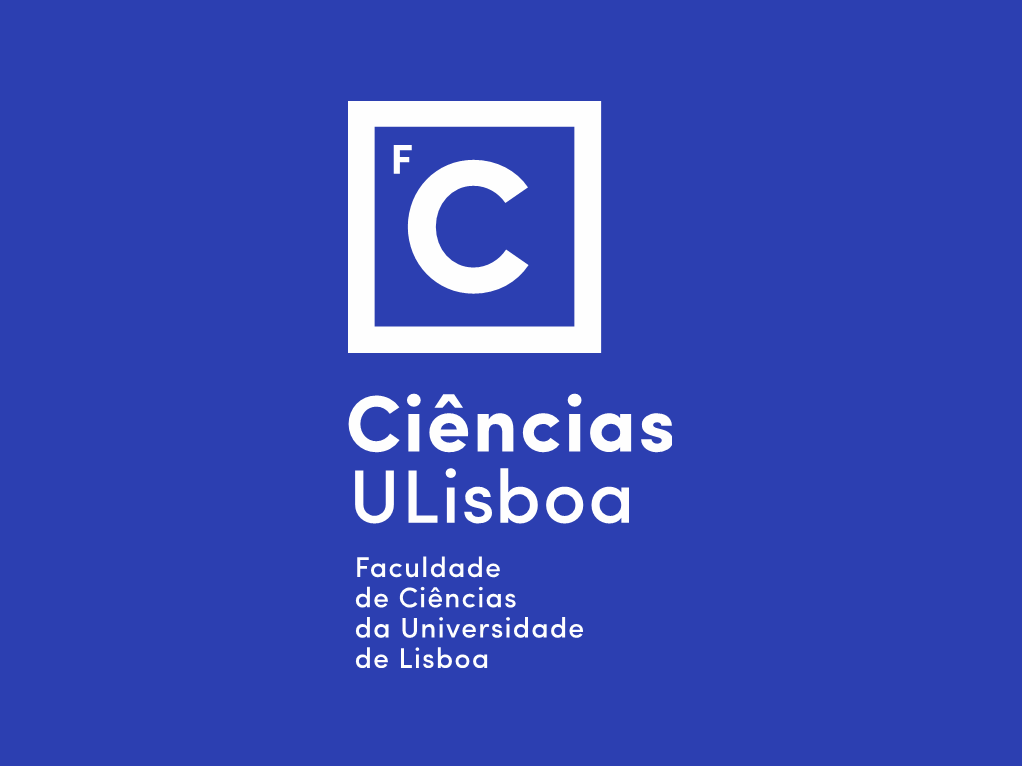 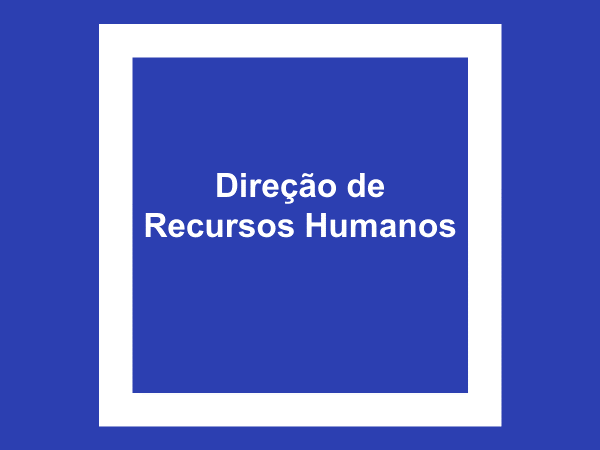 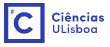 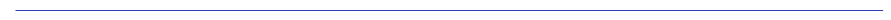 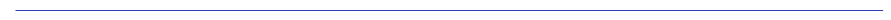 3
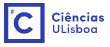 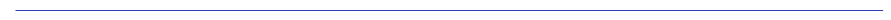 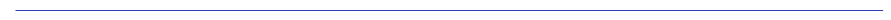 4
Breve caracterização dos Recursos Humanos da Faculdade
Fonte: SIOE - 4º Trimestre de 2023 – referência a 31 dez.
5
HORÁRIO E FUNCIONAMENTO

O funcionamento da Faculdade decorre entre as 08:00 e as 20:00 horas, de 2ª a 6ª feira.

O regime normal de horário de trabalho é de 7 horas diárias distribuídas, pelos 5 dias úteis da semana, num total de 35 horas semanais; 

O regime regra de horário é a modalidade flexível, com plataformas fixas das 10:00 às 12:00 e das 14:30 às 16:30.

O intervalo de descanso para almoço tem uma duração mínima de uma hora e máxima de duas horas e deve ser objeto de registo.
6
NO INÍCIO DAS FUNÇÕES:

Assinatura do Contrato de Trabalho em Funções Públicas;

Tomada de conhecimento do Código de Conduta UL;

Criação de perfil de utilizador e conta de e-mail  (Direção Serviços Informáticos- DSI);

A DRH /GPNDB efetua uma breve apresentação dos locais e serviços.

Será encaminhado para a Unidade de Serviço onde ficará afeto.
7
ALGUNS DEVERES DOS TRABALHADORES:
Dever de prossecução do interesse público; 
Dever de isenção; 
Dever de imparcialidade; 
Dever de informação; 
Dever de zelo; 
Dever de obediência; 
Dever de lealdade;
Dever de correção; 
Dever de assiduidade e pontualidade.
8
PERÍODO EXPERIMENTAL – Contrato por tempo indeterminado
  No período experimental, o trabalhador tem oportunidade de perceber se as funções a desempenhar estão adequadas aos seus objetivos e expectativas, a entidade empregadora avalia as capacidades/competências do contratado para o lugar.
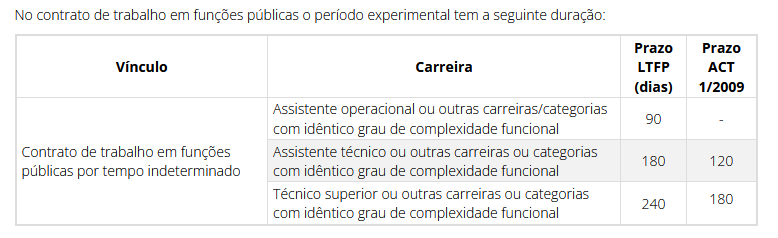 O período experimental para os trabalhadores recrutados para a carreira especial de especialista de sistemas e tecnologias de informação tem a duração de 240 dias. E, para os trabalhadores recrutados para a carreira especial de técnico de sistemas e tecnologias de informação tem a duração de 180 dias.
9
REGISTO DE ASSIDUIDADE

A Faculdade adquiriu um Sistema de Registo de Assiduidade com integração no sistema SAP (o acesso ao Portal do Trabalhador SAP é feito através do link https://ciencias.ulisboa.pt/ devendo ser colocado o username e password, em uso).

O registo de assiduidade decorre da utilização do Sistema Bioglobal, cujos terminais se encontram alocados aos Edifícios C1, C2, C5 e C6, da Faculdade. 

Este sistema encontra-se em fase de Testes. 

O seguinte endereço consiste num vídeo de apresentação do Portal SAP -  Colaboradores - https://www.youtube.com/watch?v=o1rgdneJYHE -
10
AUSÊNCIAS

Regra: As ausências, quando previsíveis, devem ser comunicadas com 5 dias de antecedência.

Exceção: No caso de faltas imprevistas é imperioso o aviso no próprio dia (telefonicamente, pessoalmente ou outro). 

Todas as faltas devem ser submetidas no Portal do Trabalhador – SAP, no prazo máximo de 1 dia útil após a falta, com o respetivo comprovativo, para  informação do responsável e posterior despacho.

As faltas injustificadas implicam sempre a perda de retribuição correspondente ao período de ausência.
11
FÉRIAS 

A marcação/alteração das férias deve ser efetuada através do portal SAP (Plataforma Recursos Humanos)  disponível na sua área reservada, através da autenticação em https://ciencias.ulisboa.pt/ 

No ano da admissão, o trabalhador tem direito: dois dias úteis de férias por cada mês de duração do contrato, até 20 dias, cujo gozo pode ter lugar após seis meses completos de execução do contrato. 

Nos anos seguintes, a 01 de janeiro vencerão 22 dias de férias.

As férias são para ser gozadas no ano em que vencem.

Um dos períodos de férias deverá ter pelo menos 10 dias úteis consecutivos.
12
ACUMULAÇÃO DE FUNÇÕES
13
A ADSE, IP  - Instituto de Proteção e Assistência na 					Doença,  garante que os funcionários do Estado 					              usufruem de um esquema de proteção de saúde.


ENDEREÇOS ÚTEIS: 
		
https://www2.adse.pt/sou-beneficiario/

https://www2.adse.pt/wp-content/uploads/2024/02/Manual-de-utilizacao-da-ADSE-Direta-Beneficiarios_15_02_2024.pdf 

A inscrição é obrigatória e a renúncia é definitiva.
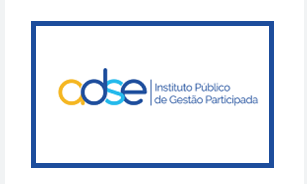 14
SAÚDE E SEGURANÇA NO TRABALHO 
A Saúde e Segurança no Trabalho procura prevenir as doenças profissionais, identificando alguns fatores que podem afetar o ambiente do trabalho e o trabalhador, procurando eliminar ou reduzir os riscos profissionais. 
A Faculdade tem um serviço médico de trabalho que realiza consultas periódicas, em caso de absentismo acima de 30 dias.

SITUAÇÕES DE ACIDENTE DE SERVIÇO
Logo que possível, comunicar à DRH/ Superior Hierárquico a ocorrência,  no prazo de dois dias úteis.
A participação e qualificação do acidente de serviço decorre mediante preenchimento de formulário disponível na sua área reservada, através da autenticação aqui. De seguida, a DRH encaminhará o processo para despacho do Diretor.
15
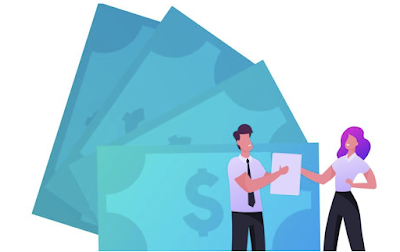 REMUNERAÇÃO 
O SRAP 2024 (Sistema Remuneratório da Administração Pública) compila os valores remuneratórios, em vigor no ano corrente, para as carreiras/categorias gerais e especiais da AP. 
Vencimento Base 
No dia 23 de cada mês, deduzido dos descontos p/ a CGA/SS, (11 %)  IRS (de acordo com a tabela em vigor) e ADSE ( 3,5 %, caso  se encontre inscrito) ou outros aplicáveis. 
Subsídio de Férias 
Depende do número de férias a que o trabalhador tenha direito. Em regra, é pago no processamento de junho/ano. 
Subsídio de Natal 
Valor igual a um mês de remuneração base mensal e é pago no dia 23 de novembro/ano. 
Subsídio de Refeição
É pago 6 € por cada dia de trabalho (mínimo 3,5 horas/dia).
16
AVALIAÇÃO DE DESEMPENHO

Foi publicado o Decreto-Lei n.º 12/2024, de 10 de janeiro, que procede à revisão do Sistema  Integrado de Gestão e Avaliação do Desempenho na Administração Pública (SIADAP).

Periodicidade: Bianual  (biénio 23/24)	                    Anual  (a partir de 2025)
Parâmetros: Objetivos e Competências 

A avaliação final é expressa nas seguintes menções (válidas para o biénio 23/24):
Muito bom - Correspondendo a uma avaliação final de 4 a 5;
Bom - Correspondendo a uma avaliação final de 3,500 a 3,999;
Regular - Correspondendo a uma avaliação final de 2 a 3,499;
Inadequado - Correspondendo a uma avaliação final de desempenho de 1 a 1,999, 

O                                       é a solução tecnológica que operacionaliza o SIADAP 2 (Dirigentes) e 3 (trabalhadores), na Faculdade.
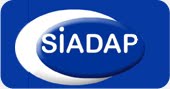 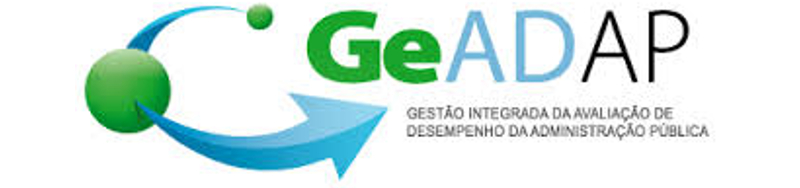 17
FORMAÇÃO PROFISSIONAL 

A formação é, cada vez mais, a chave impulsionadora para o desenvolvimento dos indivíduos a nível profissional e pessoal:  
melhora o desempenho dos colaboradores numa organização;
Contribui para a sua valorização e realização pessoal.

Exemplo de entidades formativas:
 UL - https://www.ulisboa.pt/info/formacao-profissional 
NAU - https://www.nau.edu.pt/pt/cursos/?limit=21&offset=0
INA -  https://www.ina.pt/images/FAAP/Programa_Formacao_2024.html
18
EXTINÇÃO DO VÍNCULO 
OPÇÃO DO TRABALHADOR COM AVISO PRÉVIO

O vínculo de emprego público pode cessar por denúncia (contrato de trabalho em funções públicas), independentemente de justa causa, mediante prévia comunicação escrita enviada ao empregador público: 

30 dias conforme tenha, respetivamente, até dois anos antiguidade; 
60 dias, tendo mais de dois anos de antiguidade no órgão ou serviço.
19
20
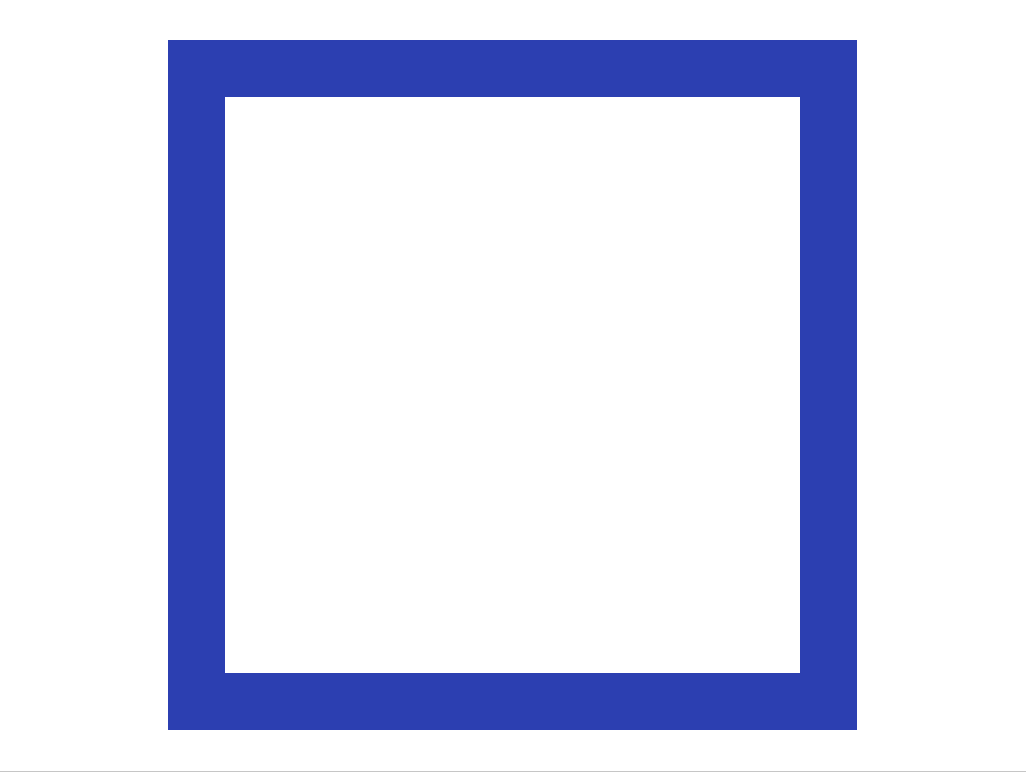 Sejam Bem Vindos!
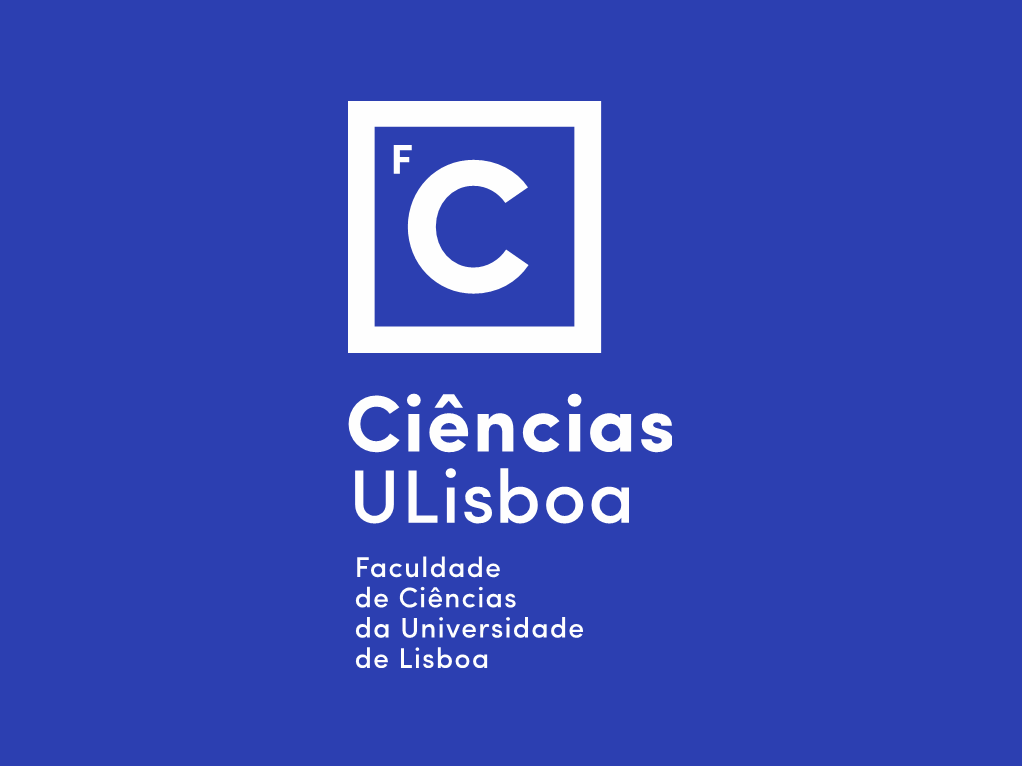